じょうほう
きょういく
情報モラル教育
だい8話 ネットゲームの　やりすぎはダメ！　（有料アイテム）
わ
ゆうりょう
ゆうりょう
8. ネットゲームのやりすぎはダメ！（有料アイテム）
なると
かあ
か
鳴門くんは、お母さんのスマートフォンを借りて、
ネットゲームを楽しんでいました。
たの
う～ん、なかなかレベルがあがらない・・・
新しいアイテムが欲しいなあ
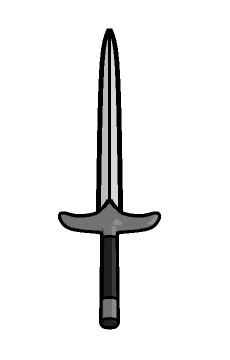 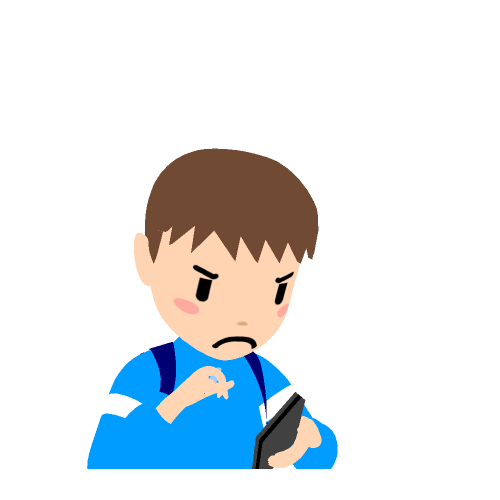 あたら
ほ
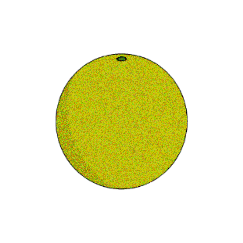 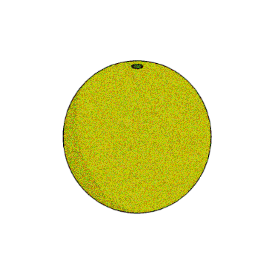 ぶき
かいふくアイテム
鳴門（なると）くん
ゆうりょう
8. ネットゲームのやりすぎはダメ！（有料アイテム）
すす
ほ
ゲームを進めていくうちに、どうしてもアイテムが欲しくなり・・・
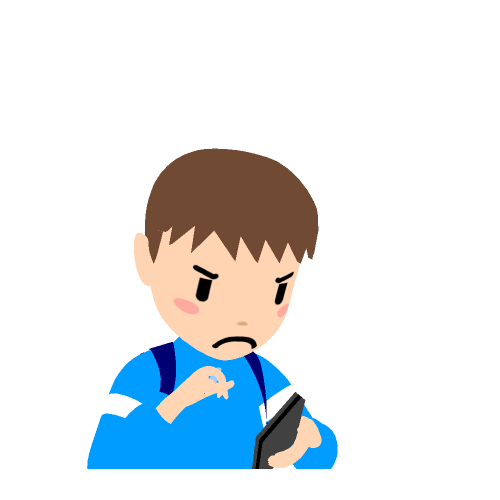 か
でも、アイテムを買うにはお金がいるし・・・ん？このボタンはなんだろう？
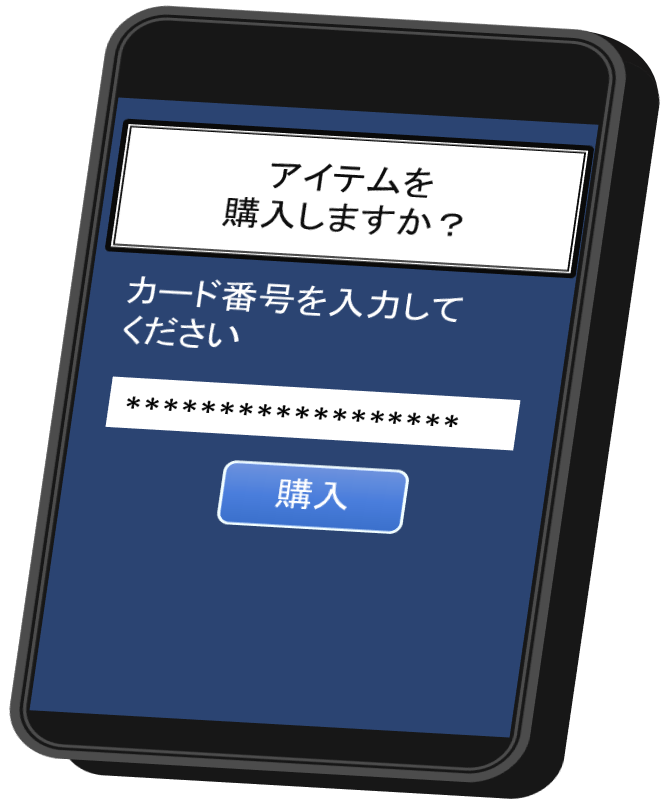 か
アイテムを買いますか？
ばんごう
カード番号を入力してください
買う
ゆうりょう
8. ネットゲームのやりすぎはダメ！（有料アイテム）
ため
か
試しにボタンをおすと、アイテムを買うことができま
した。スマートフォンに、お母さんのクレジットカード
情報が残っていたのです。
かあ
じょうほう
のこ
ボタンをおせば買える
のか！安いアイテムなら
買ってもいいかな！
あれっ！？買えたぞ！
やったー！
か
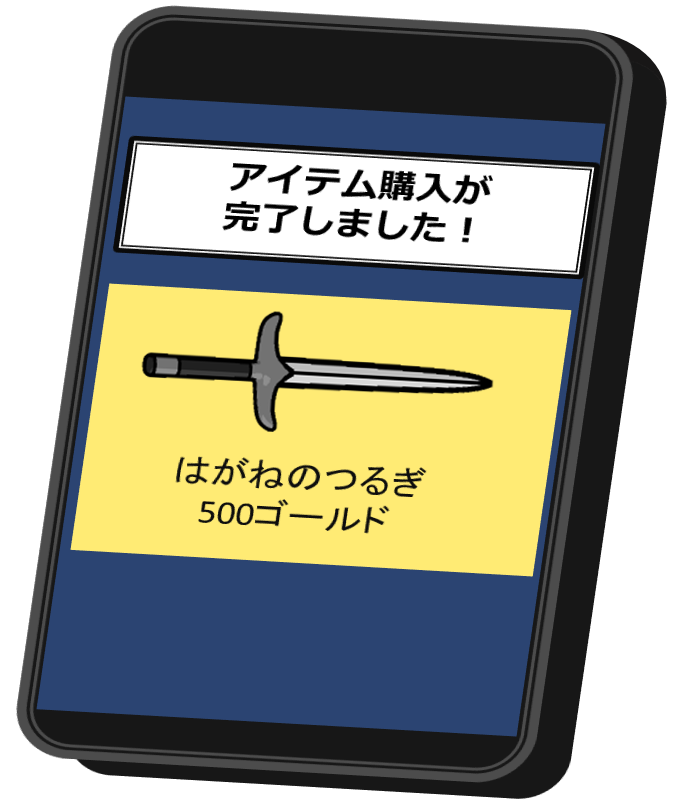 か
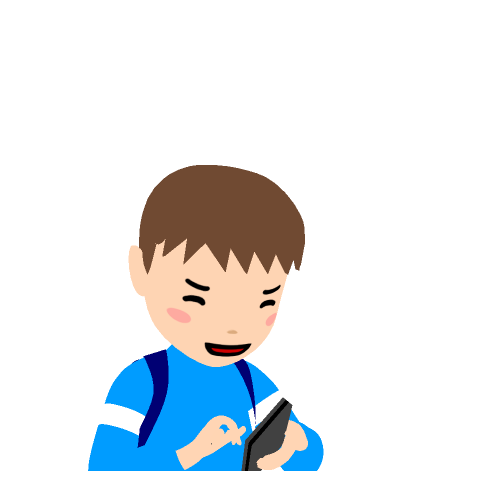 やす
か
か
アイテムが買えました！
ゆうりょう
8. ネットゲームのやりすぎはダメ！（有料アイテム）
むちゅう
なると
そして、すっかりゲームに夢中になった鳴門くんは、
何度も何度もアイテムを買ってしまいました。そして
1か月後・・・
なんど
なんど
か
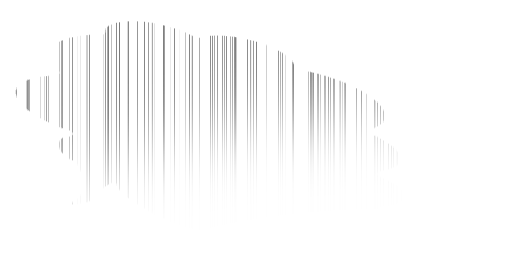 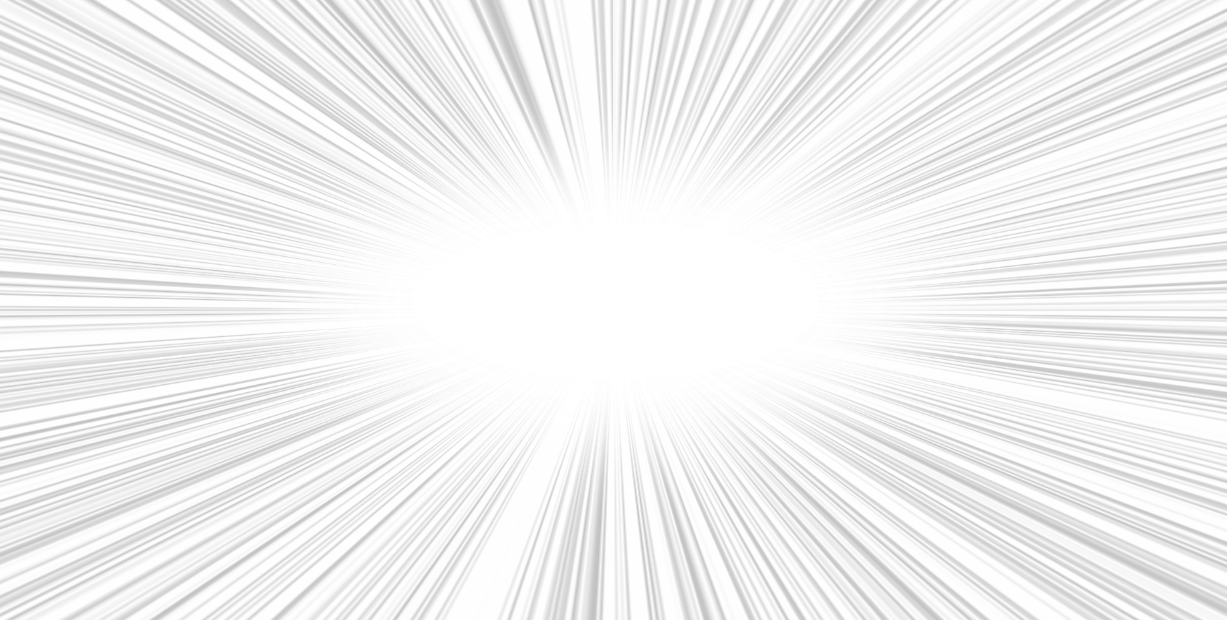 ご
えっ！？こんなに
使ってたなんて！！
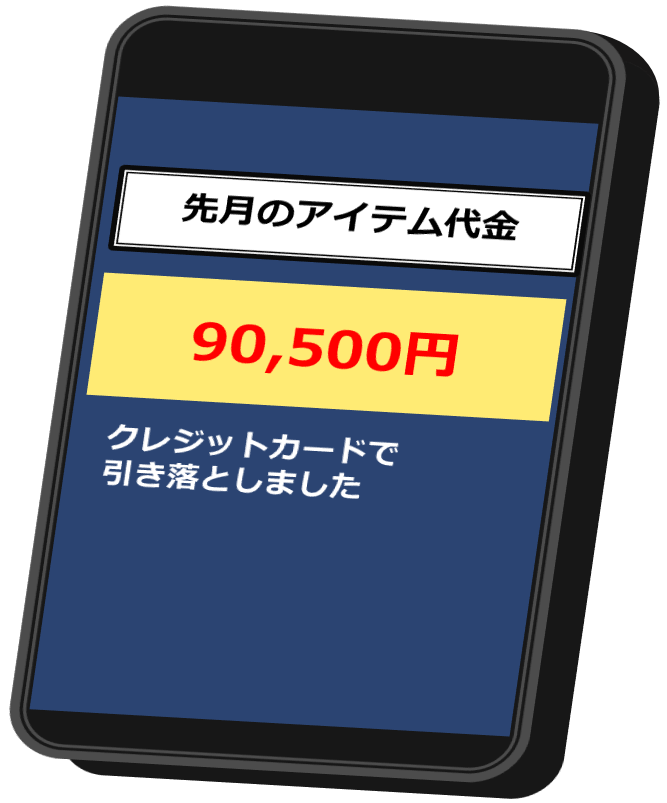 どうしよう、
 お母さんのお金  だったのかな・・・
つか
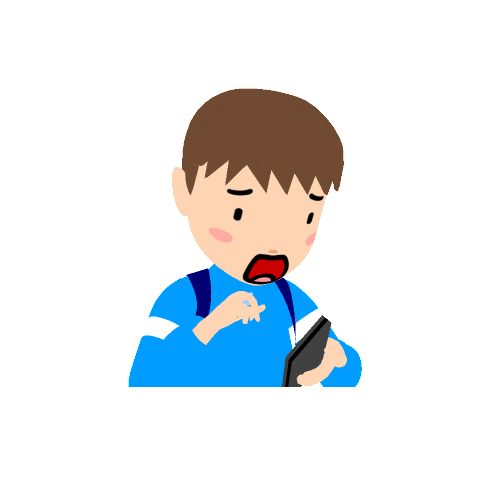 だい
先月のアイテム代金
かあ
クレジットカードで引きおとしました
ゆうりょう
8. ネットゲームのやりすぎはダメ！（有料アイテム）
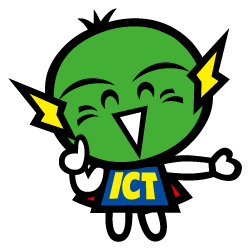 なにがいけなかったのか
いっしょに考えてみよう！
かんが
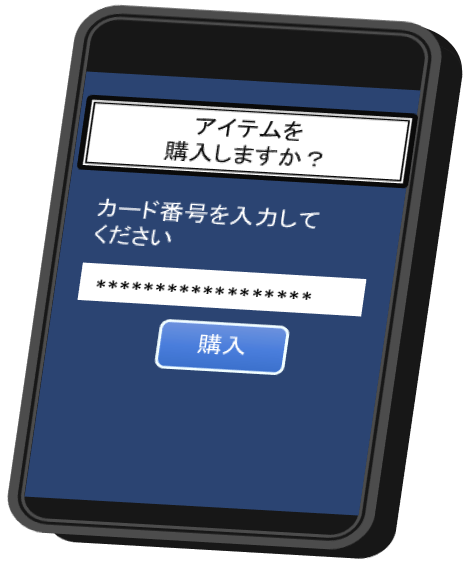 むりょう
いちぶ
ゆうりょう
無料のゲームでも、一部のアイテムなどが「有料」と
なっていることがあります。
「有料」のものでないか、きちんと確認しましょう。
か
アイテムを買いますか？
ばんごう
カード番号を入力してください
ゆうりょう
かくにん
アイテムほしいけど
がまんがまん！
買う
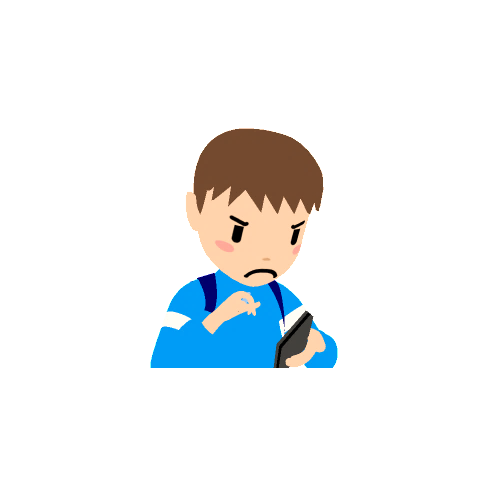 か
ネットゲームでアイテムなどを買うと、たくさんほしく
なって、どんどんお金を使ってしまいます。
家族のお金を、勝手に使ってしまうことがない
ように、しっかり考えて行動しましょう。
つか
かぞく
かって
つか
かんが
こうどう
ゆうりょう
8. ネットゲームのやりすぎはダメ！（有料アイテム）
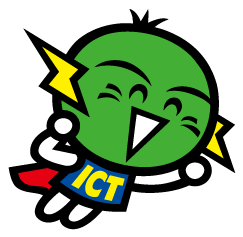 ほ
もし、どうしても欲しいものがあるときや、
書いてある注意点がよくわからないときは、
一人で考えず、家の人や先生など、大人に
相談しましょう。
か
ちゅういてん
かんが
いえ
おとな
そうだん
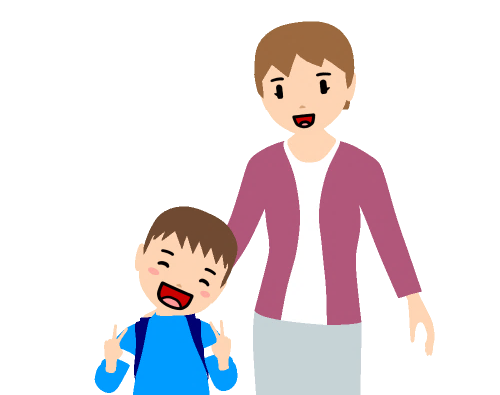 はんだん
一人で判断
しないこと！